Voting Accessibility Advisory Committee (VAAC)
A forum for representatives of the disability and senior communities to have open discussions about any challenges they face while voting.
Agenda
Elections Staff/Attendee Introductions
Committee Role
Presentations:
VCA/Draft Election Administration Plan (EAP) 
Selected locations for Placer County vote centers and drop boxes 
Factors in choosing the vote centers
HAVA diagram packet with larger mitigations for discussion
Discussion on Mitigations / Questions & Answers 
Future Agenda Items
[Speaker Notes: Introductions 
Role of a committee member (input) and time commitment (yearly) – meeting quarterly / twice a year ?]
Voters Choice Act
 Draft Plan
 Vote Centers
 Drop Boxes
 Public Input
 Voter Contact(s)
 Language Minority Communities
 Voters with Disabilities
Election AdministrationPlan
11-day locations
Placer County Elections Office – Auburn
Placer County Elections Office – Rocklin
Lincoln Veterans Hall 
Martha Riley Library
Roseville Veterans Hall
Granite Bay Library
The Old Firehouse – Tahoe City (potential)
Vote CenterLocations
[Speaker Notes: A handout of the proposed vote centers and a list of drop boxes were handed out at the start of the meeting for your review.]
4-day locations

North Tahoe Event Center
Alta Community Center
Colfax Veterans Hall
Foresthill Veterans Hall 
Meadow Vista Community Center
Auburn Veterans Hall 
Loomis Veterans Hall 
Lincoln Library
Sun City Lincoln Hills
Whitney High School
Sierra College
Cooley Middle School
Rocklin High School
West Park Middle School
Mike Shelito Indoor Pool
Chilton Middle School
Maidu Community Center
Roseville Church of Christ
@ the Grounds
Granite Bay High School
Buljan Middle School
Springview Middle School
Vote CenterLocations
[Speaker Notes: A handout of the proposed vote centers and a list of drop boxes were handed out at the start of the meeting for your review.]
Placer County Elections Office – Rocklin
Rocklin Library
Rocklin City Clerk’s Office 
Sierra College (potential) 
Destiny Community Center 
Whitney Ranch (potential)
Veterans Services Office 
Sun City Lincoln 
Lincoln City Clerk’s Office 
Granite Bay Library 
Loomis Town Clerk’s Office 
Nugget Market (Pleasant Grove) 
Santucci Justice Center 
Nugget Market (Blue Oaks)
Martha Riley Library 
Roseville City Clerk’s Office
Roseville Downtown Library 
Maidu Library 
Veterans Memorial Hall 
Colfax City Clerks’ Office 
Colfax Library 
Kings Beach Library 
The Old Firehouse (potential)
Auburn City Clerk’s Office
Olympic Valley Public Service (potential) 
Placer County Elections Office – Auburn
Drop Box Locations
[Speaker Notes: A handout of the proposed vote centers and a list of drop boxes were handed out at the start of the meeting for your review.]
[Speaker Notes: 11-Day Vote Centers: ​
​
Starting on the Saturday two weekends before the election, 11-day vote centers become available throughout Placer County. These centers give the public the opportunity to register to vote, obtain a replacement ballot, submit their voted ballot, or vote in person.]
4-day vote centers
[Speaker Notes: 4 Day Vote Centers:​
​
On the Saturday four days prior to the election, more locations will be included across the county to offer convenient options to voters and citizens as demand increased.]
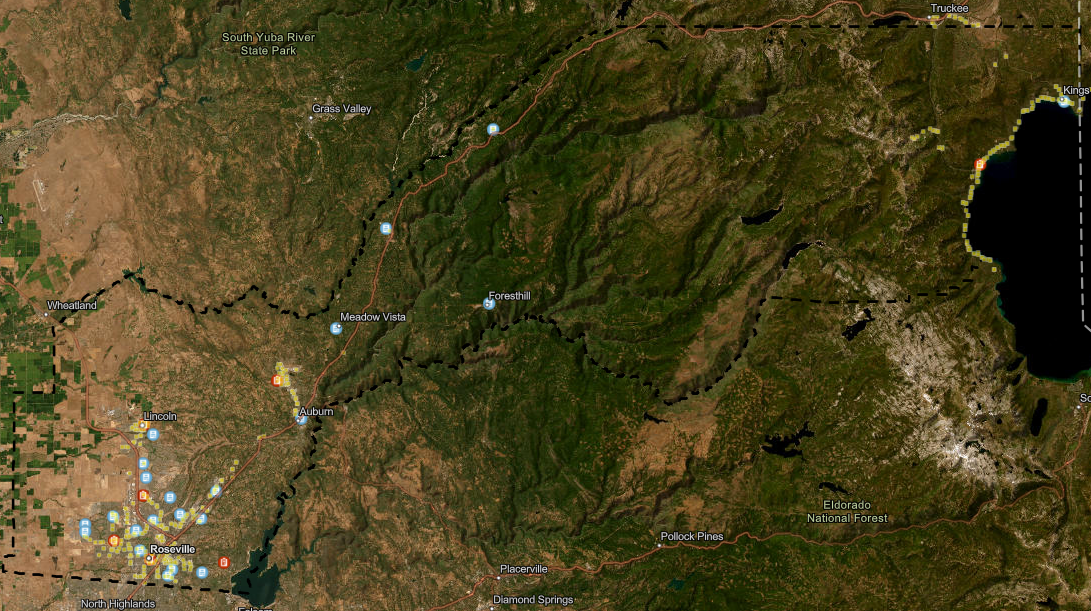 Public transit
[Speaker Notes: To allow transit riders the shortest walk to a vote center location the site should be as close to public transit as possible,
The majority of the proposed locations are within 200 feet of a designated bus stop.]
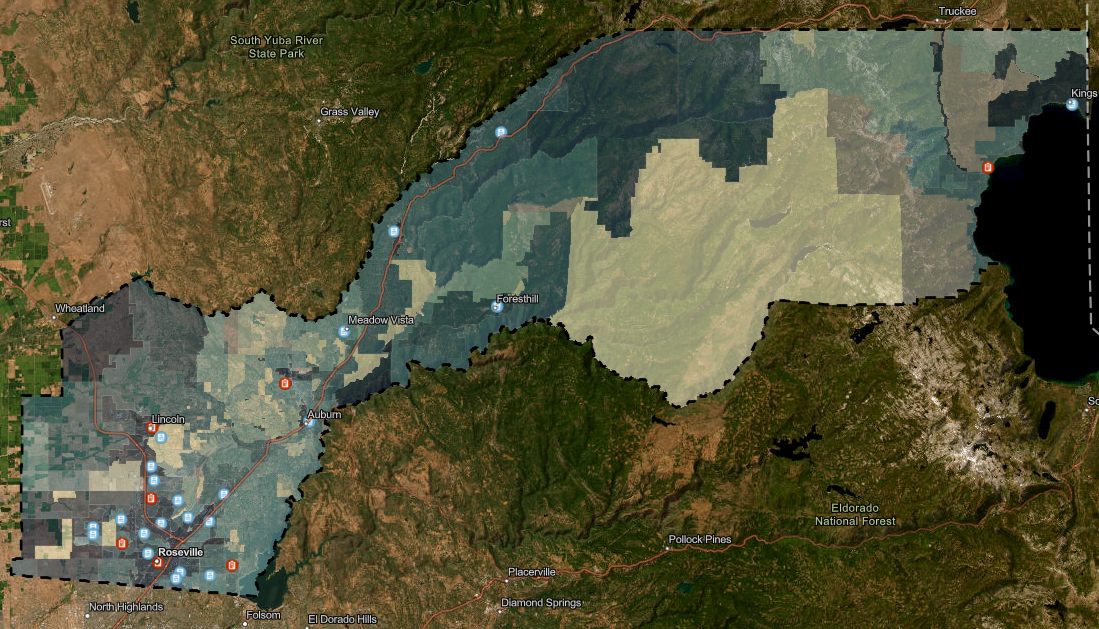 Low mail ballot utilization
[Speaker Notes: When determining vote center locations, priority should be given to areas with low mail ballot utilization, specifically those with darker colors. Mail ballot utilization refers to the percentage of eligible voters who had the option to vote by mail but chose not to. Locations with lower percentages of mail ballot utilization may indicate that voters prefer to vote in-person.]
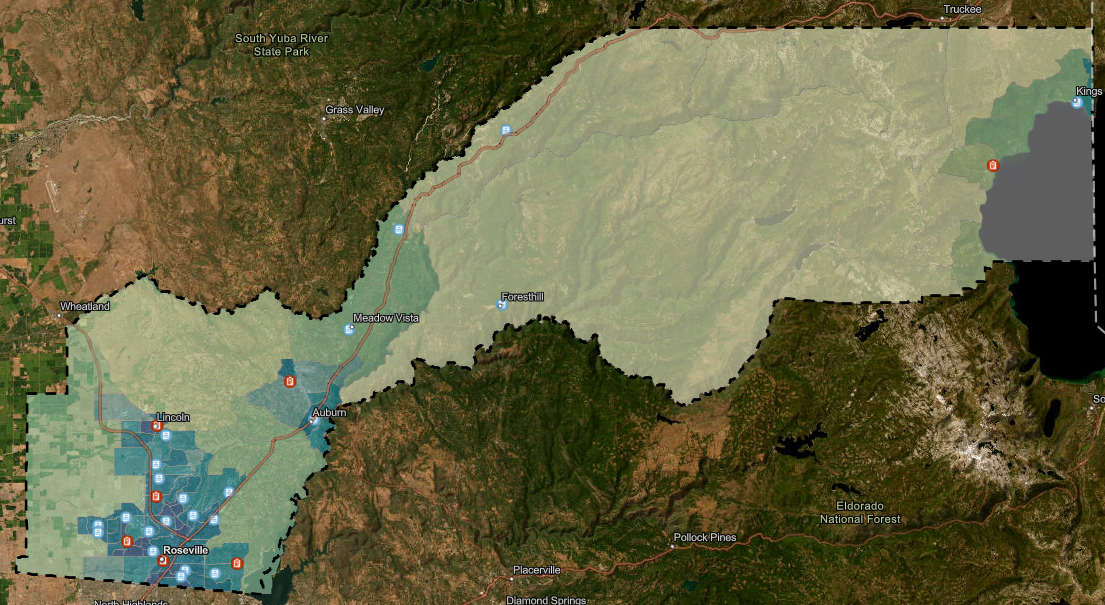 High-density population
[Speaker Notes: To maximize accessibility, vote centers should be placed in or near densely populated areas marked by darker colors on maps.

 Strategic placement ensures that the largest number of citizens and voters have easy access to voting, with minimal travel time required.]
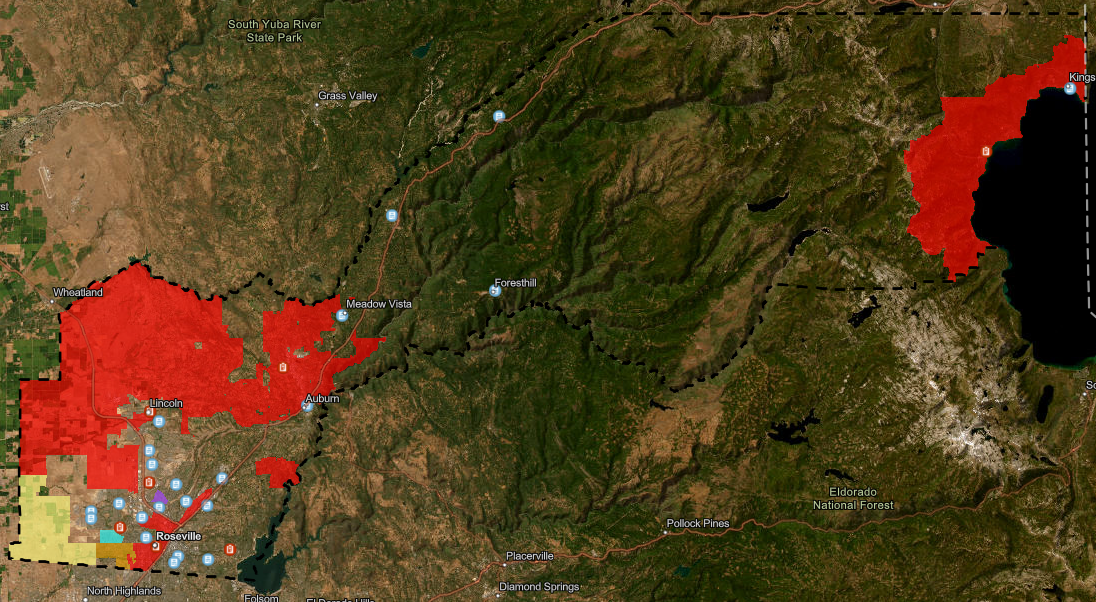 Language minority communities
[Speaker Notes: Language minority communities  is an important consideration when deciding on the locations of vote centers. 

In Placer County, there are four additional languages besides English, with Spanish being the only one prevalent across most of the county, marked in red on the map.

Korean (purple), Punjabi (blue), and Tagalog (yellow) are used in some communities in southwest Placer. Orange indicates areas where Spanish and Tagalog are spoken together. 

Placer County is required by state and federal law to offer certain services and materials in these additional languages at vote centers located in or adjacent to these communities, including providing translators.]
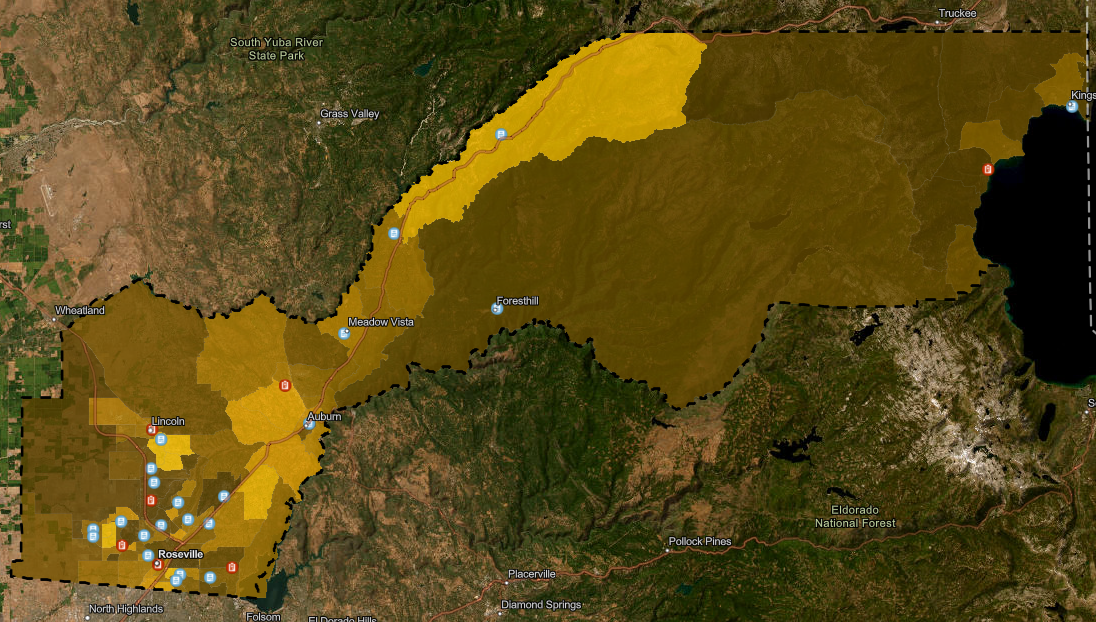 Higher rates of disabilities
[Speaker Notes: Vote centers are designed to assist voters with disabilities. By placing them near communities with higher rates (highlighted in bright yellow), these voters can easily access the services offered.]
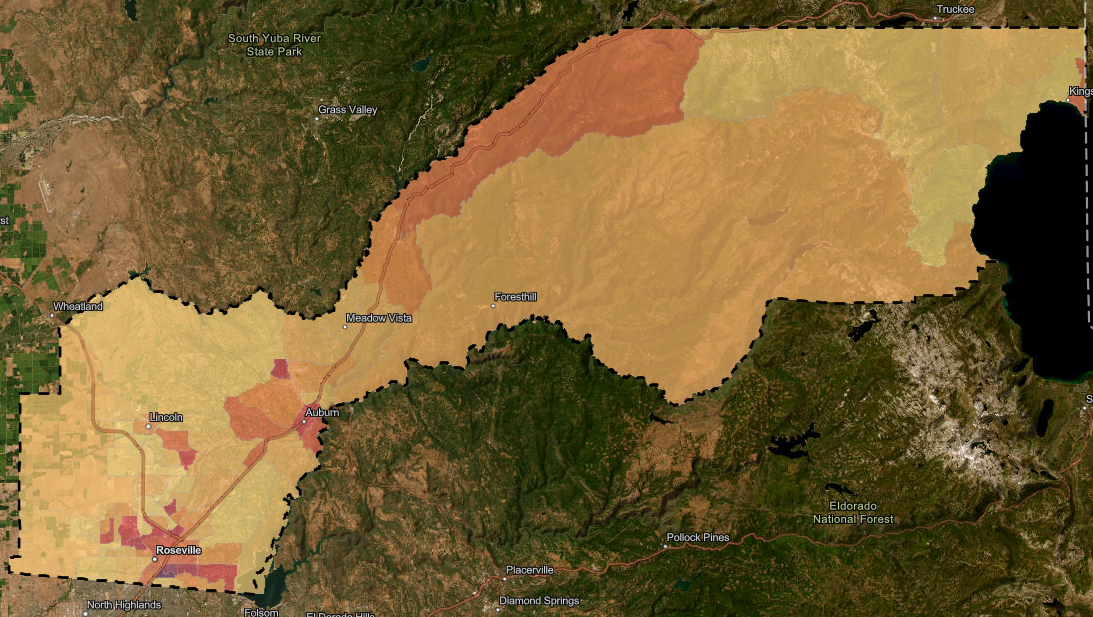 Decreased ownership of personal vehicle
[Speaker Notes: It is important to ensure that individuals without reliable personal transportation can conveniently access a nearby location. The regions with lower personal vehicle ownership rates are emphasized with darker colors.]
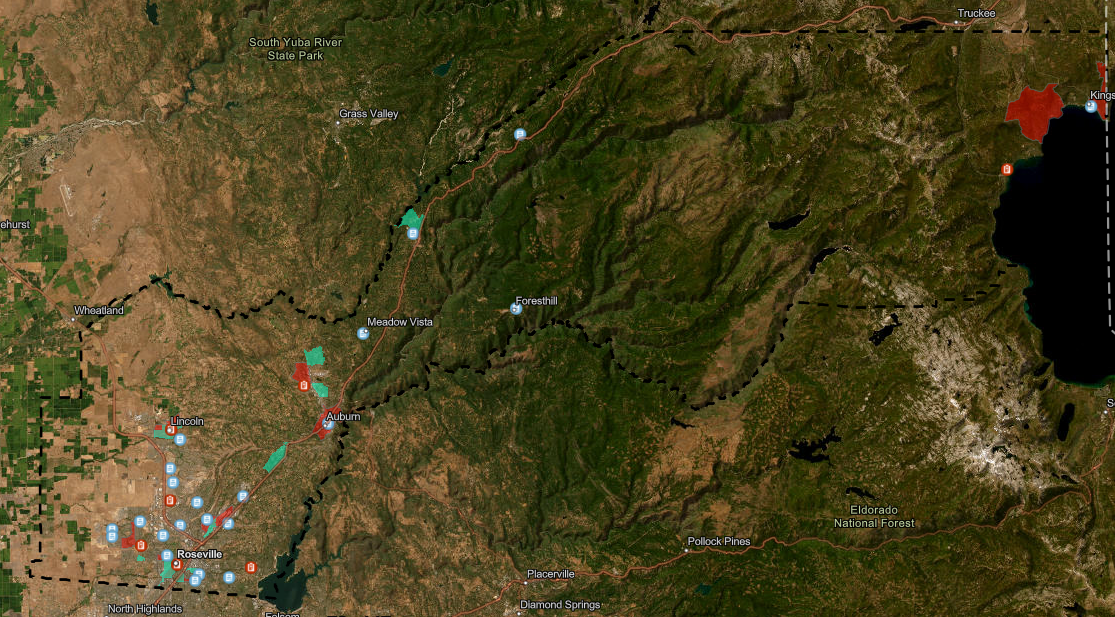 Low-income and disadvantaged communities
[Speaker Notes: Similar to vehicle ownership, proposed locations take higher rates of low-income (teal) and disadvantaged (red) communities into consideration.]
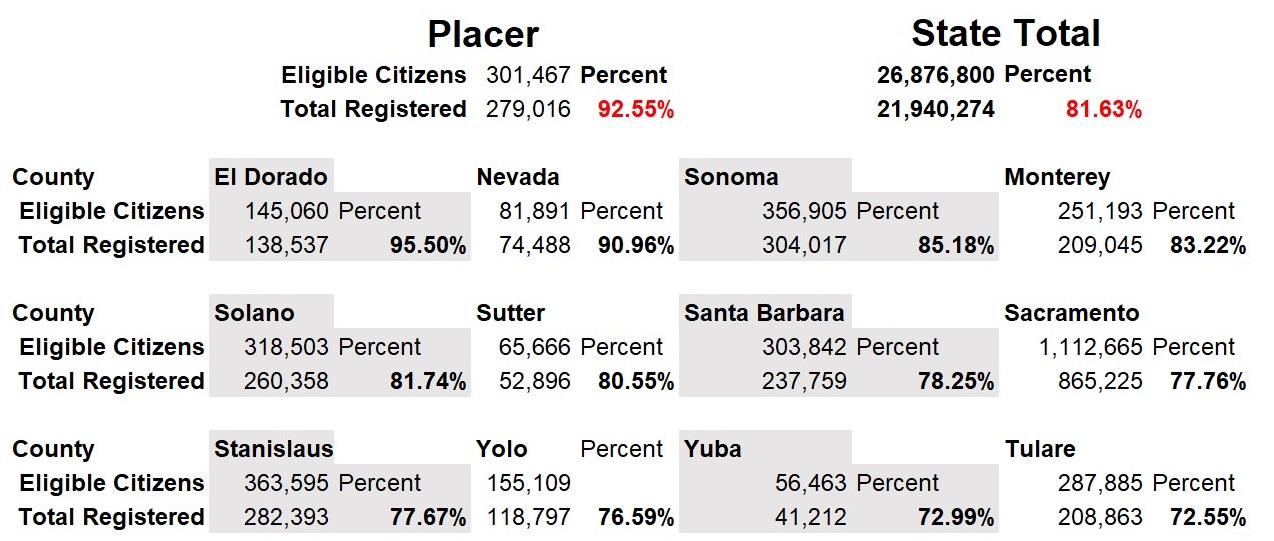 [Speaker Notes: Vote Centers provide opportunities for voters who are not registered to vote, to register and vote in person. 

Placer County has the second-highest registration rate in the State and is more than 10% higher than the State average.]
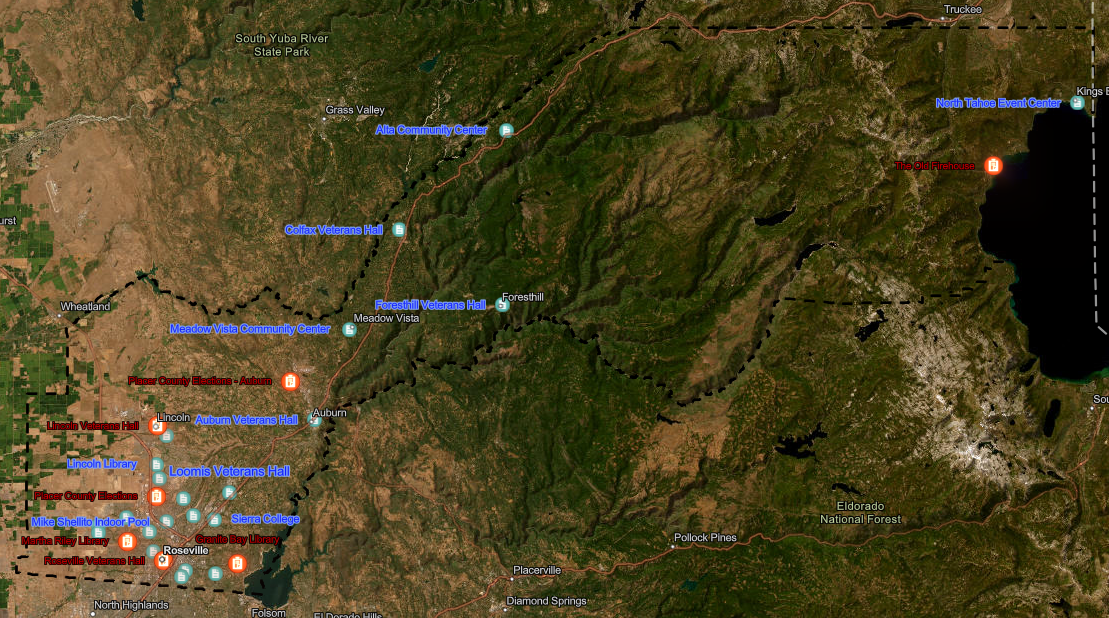 Geographically-isolated areas
[Speaker Notes: Geographically isolated communities are a factor in determining locations.

In Placer County, the communities east of Auburn along the Interstate 80 corridor, and the communities of Foresthill and North Lake Tahoe, are separated from the rest of the county, and each other. 

Vote Centers are proposed in locations to best provide services for the majority of voters in those areas.]
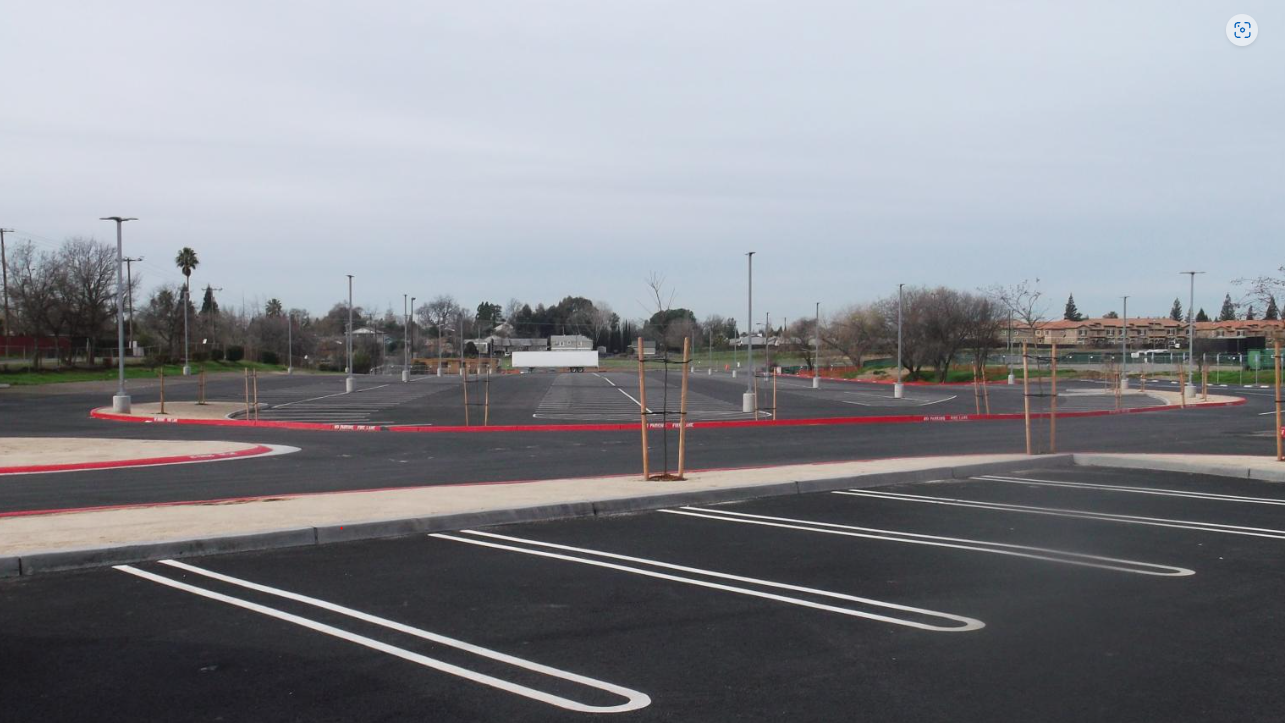 Parking areas are surveyed
[Speaker Notes: Each vote center parking area is surveyed by staff to ensure they are accessible, and any mitigations are brought to the Placer County Voting Accessibility Advisory Committee (VAAC) for input.]
StoryMaps will be available on our website
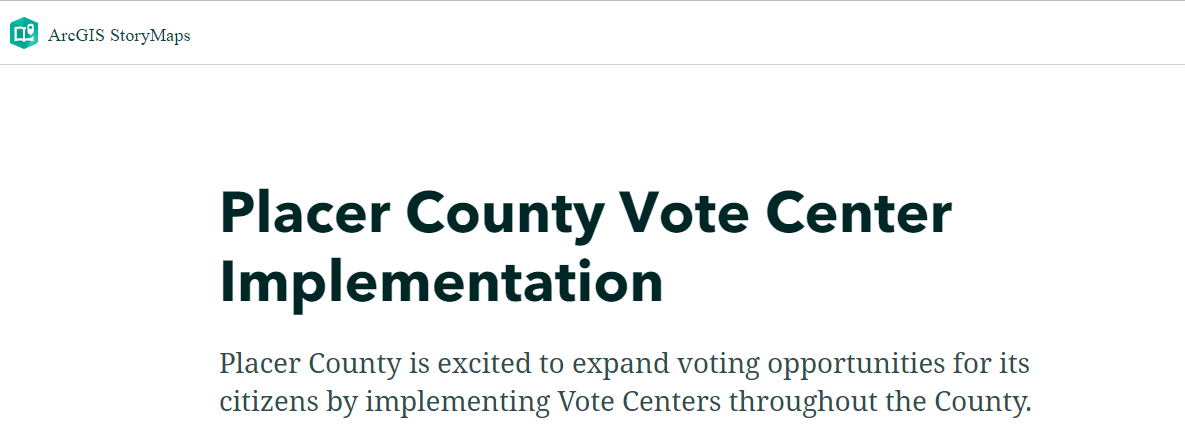 [Speaker Notes: Soon you will have full access to the interactive web-based mapping program called StoryMaps. There you can zoom in and click on specific locations or areas within the county. StoryMaps will be up on our website soon at www.placercountyelections.gov on the VAAC page.]
DISCUSSION ON MITIGATIONS

QUESTIONS AND ANSWERS
FUTURE ITEMS
Language Accessibility Advisory Committee (LAAC)
A forum where representatives of voters with diverse language needs have the opportunity to discuss and provide input on language accessibility issues.
Elections Staff/Attendee Introductions
Committee Role
Presentations:
VCA/Draft Election Administration Plan (EAP) 
Vote center handout – required languages/locations 
Language minorities defined - map 
Equal accessibility
Agenda
Questions/Comments
Future Agenda Items
Election AdministrationPlan
Voters Choice Act
 Draft Plan
 Vote Centers
 Drop Boxes
 Public Input
 Voter Contact(s)
 Language Minority Communities
 Voters with Disabilities
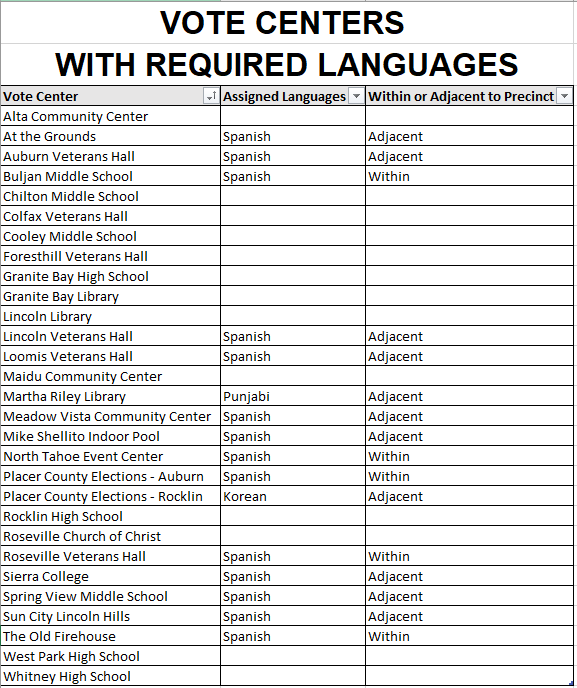 Vote CenterLocations
[Speaker Notes: A lavender handout of the proposed vote centers was handed out at the start of the meeting and includes the required language or languages in specific locations for Placer County. The county is required by state and federal law to offer certain services and materials in additional languages at vote centers located in or adjacent to communities, including providing translators based on specific criteria.]
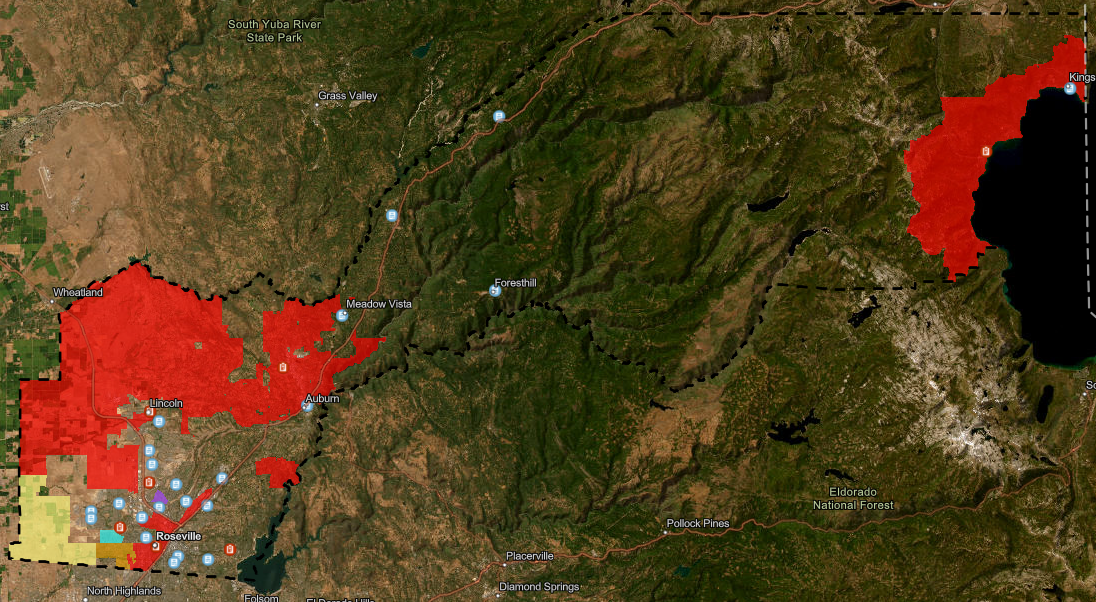 Language minority communities
[Speaker Notes: Language minority communities is an important consideration when deciding on the locations of vote centers. 

In Placer County, there are four additional languages besides English, with Spanish being the only one prevalent across most of the county, marked in red on the map.

Korean (purple), Punjabi (blue), and Tagalog (yellow) are used in some communities in southwest Placer. Orange indicates areas where Spanish and Tagalog are spoken together.]
Placer County language accessibility accommodations include:

Facsimile ballots 
State (VIG) voter information guides
County (VIG) voter information guide pages
Signage
Bilingual election officers
Translation line
Equal Accessibility
[Speaker Notes: Placer County language accessibility accommodations for voters whose primary language is other than English, in specific locations will include:
Translated facsimile ballots 
Translated state voter information guides
Specific signage identified by the Elections Code and state regulations
Election Officer translators are easily identified with badges]
QUESTIONS AND COMMENTS
FUTURE ITEMS
THANK YOU!